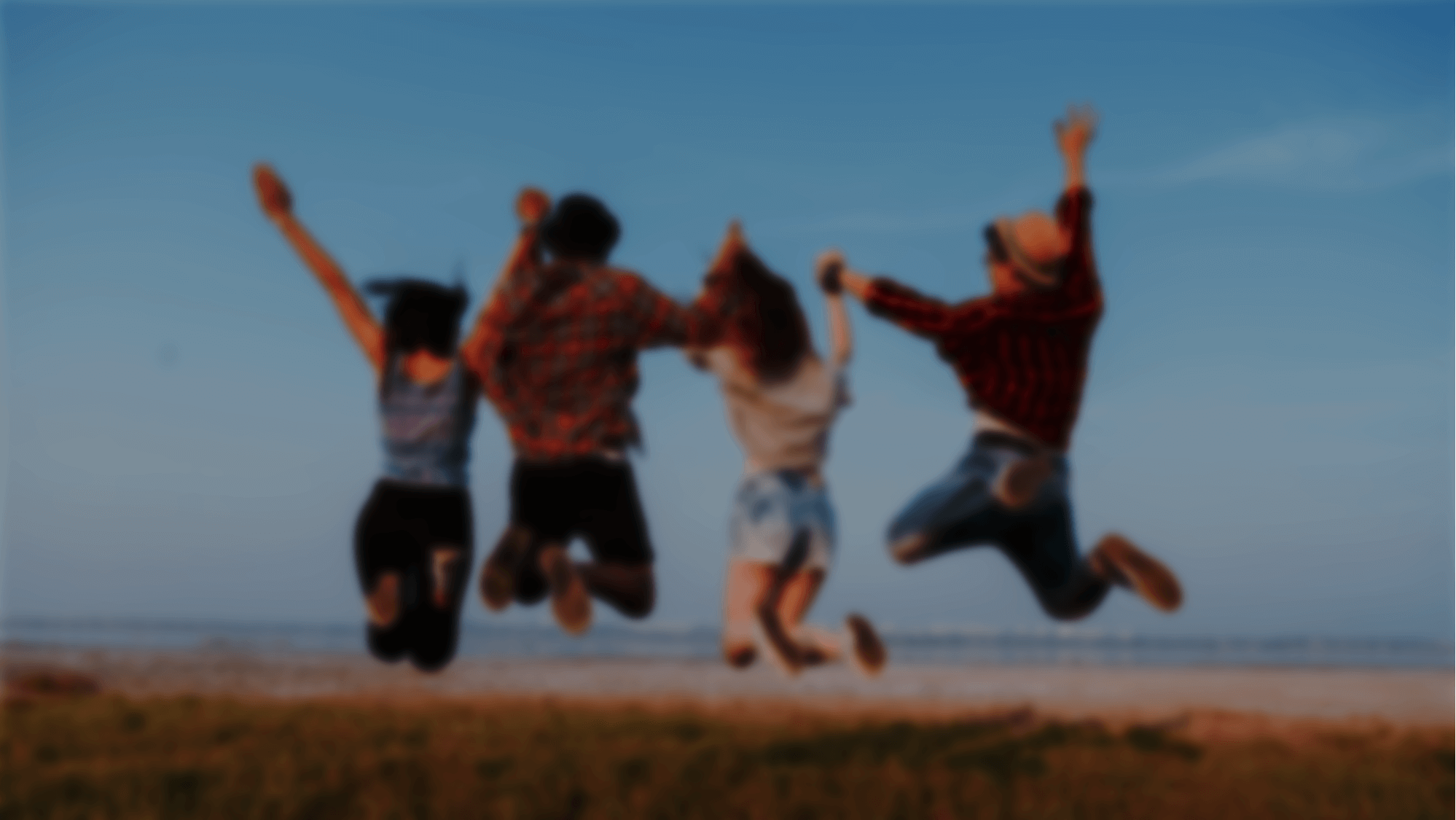 遇/见/最/好/的/你
毕业旅行
GRADUATION TRAVEL SEASON
https://www.ypppt.com/
添加标题
This template is exclusively designed by 1PPT creative and copyrights belong to 1PPTThis template is exclusively designed by 1PPT creative and copyrights belong to 1PPTThis template is exclusively designed by Fei erThis template is exclusively designed by 1PPT creative and copyrights belong to 1PPT
遇/见/最/好/的/你
TRAVEL
添加标题
This template is exclusively designed by 1PPT creative and copyrights belong to 1PPTThis template is exclusively designed by 1PPT creative and copyrights belong to 1PPTThis template is exclusively designed by Fei erThis template is exclusively designed by 1PPT creative and copyrights belong to 1PPT
遇/见/最/好/的/你
添加标题
This template is exclusively designed by 1PPT creative and copyrights belong to 1PPTThis template is exclusively designed by 1PPT creative and copyrights belong to 1PPTThis template is exclusively designed by Fei erThis template is exclusively designed by 1PPT creative and copyrights belong to 1PPT
遇/见/最/好/的/你
遇/见/最/好/的/你
TRAVEL
添加标题
This template is exclusively designed by 1PPT creative and copyrights belong to 1PPTThis template is exclusively designed by 1PPT creative and copyrights belong to 1PPTThis template is exclusively designed by Fei erThis template is exclusively designed by 1PPT creative and copyrights belong to 1PPT
TRA
VEL
This template is exclusively designed by 1PPT creative and copyrights belong to 1PPTThis template is exclusively designed by 1PPT creative and copyrights belong to 1PPTThis template is exclusively designed by Fei erThis template is exclusively designed by 1PPT creative and copyrights belong to 1PPT
TRA
VEL
This template is exclusively designed by 1PPT creative and copyrights belong to 1PPTThis template is exclusively designed by 1PPT creative and copyrights belong to 1PPTThis template is exclusively designed by Fei erThis template is exclusively designed by 1PPT creative and copyrights belong to 1PPT
遇/见/最/好/的/你
TRAVEL
This template is exclusively designed by 1PPT creative and copyrights belong to 1PPTThis template is exclusively designed by 1PPT creative and copyrights belong to 1PPTThis template is exclusively designed by Fei erThis template is exclusively designed by 1PPT creative and copyrights belong to 1PPT
添加标题
添加标题
This template is exclusively designed by 1PPT creative and copyrights belong to 1PPT
This template is exclusively designed by 1PPT creative and copyrights belong to 1PPT
行业PPT模板http://www.1ppt.com/hangye/
TRA
VEL
This template is exclusively designed by 1PPT creative and copyrights belong to 1PPTThis template is exclusively designed by 1PPT creative and copyrights belong to 1ppt.com
添加标题
This template is exclusively designed by 1PPT creative and copyrights belong to 1PPTThis template is exclusively designed by 1PPT creative and copyrights belong to 1PPTThis template is exclusively designed by Fei erThis template is exclusively designed by 1PPT creative and copyrights belong to 1PPT
[Speaker Notes: https://www.ypppt.com/]
TRA
VEL
遇/见/最/好/的/你
添加标题
This template is exclusively designed by 1PPT creative and copyrights belong to 1PPTThis template is exclusively designed by 1PPT creative and copyrights belong to 1PPTThis template is exclusively designed by Fei erThis template is exclusively designed by 1PPT creative and copyrights belong to 1PPT
添加标题
添加标题
添加标题
This template is exclusively designed by Fei er
This template is exclusively designed by Fei er
This template is exclusively designed by Fei er
TRAVEL
添加标题
This template is exclusively designed by 1PPT creative and copyrights belong to 1PPTThis template is exclusively designed by 1PPT creative and copyrights belong to 1PPTThis template is exclusively designed by Fei erThis template is exclusively designed by 1PPT creative and copyrights belong to 1PPT
遇/见/最/好/的/你
遇/见/最/好/的/你
TRAVEL
添加标题
This template is exclusively designed by 1PPT creative and copyrights belong to 1PPT
TRA
VEL
添加标题
This template is exclusively designed by 1PPT creative and copyrights belong to 1PPTThis template is exclusively designed by 1PPT creative and copyrights belong to 1PPTThis template is exclusively designed by Fei erThis template is exclusively designed by 1PPT creative and copyrights belong to 1PPT
遇/见/最/好/的/你
This template is exclusively designed by 1PPT creative and copyrights belong to 1PPTThis template is exclusively designed by 1PPT creative and copyrights belong to 1PPTThis template is exclusively designed by Fei erThis template is exclusively designed by 1PPT creative and copyrights belong to 1PPT
遇/见/最/好/的/你
TRAVEL
添加标题
This template is exclusively designed by 1PPT creative and copyrights belong to 1PPTThis template is exclusively designed by 1PPT creative and copyrights belong to 1PPTThis template is exclusively designed by Fei erThis template is exclusively designed by 1PPT creative and copyrights belong to 1PPT
遇/见/最/好/的/你
TRAVEL
添加标题
This template is exclusively designed by 1PPT creative and copyrights belong to 1PPTThis template is exclusively designed by 1PPT creative and copyrights belong to 1PPTThis template is exclusively designed by Fei erThis template is exclusively designed by 1PPT creative and
添加标题
添加标题
添加标题
添加标题
This template is exclusively designed by 1PPT creative and copyrights belong to 1PPTThis template is exclusively
This template is exclusively designed by 1PPT creative and copyrights belong to 1PPTThis template is exclusively
This template is exclusively designed by 1PPT creative and copyrights belong to 1PPTThis template is exclusively
This template is exclusively designed by 1PPT creative and copyrights belong to 1PPTThis template is exclusively
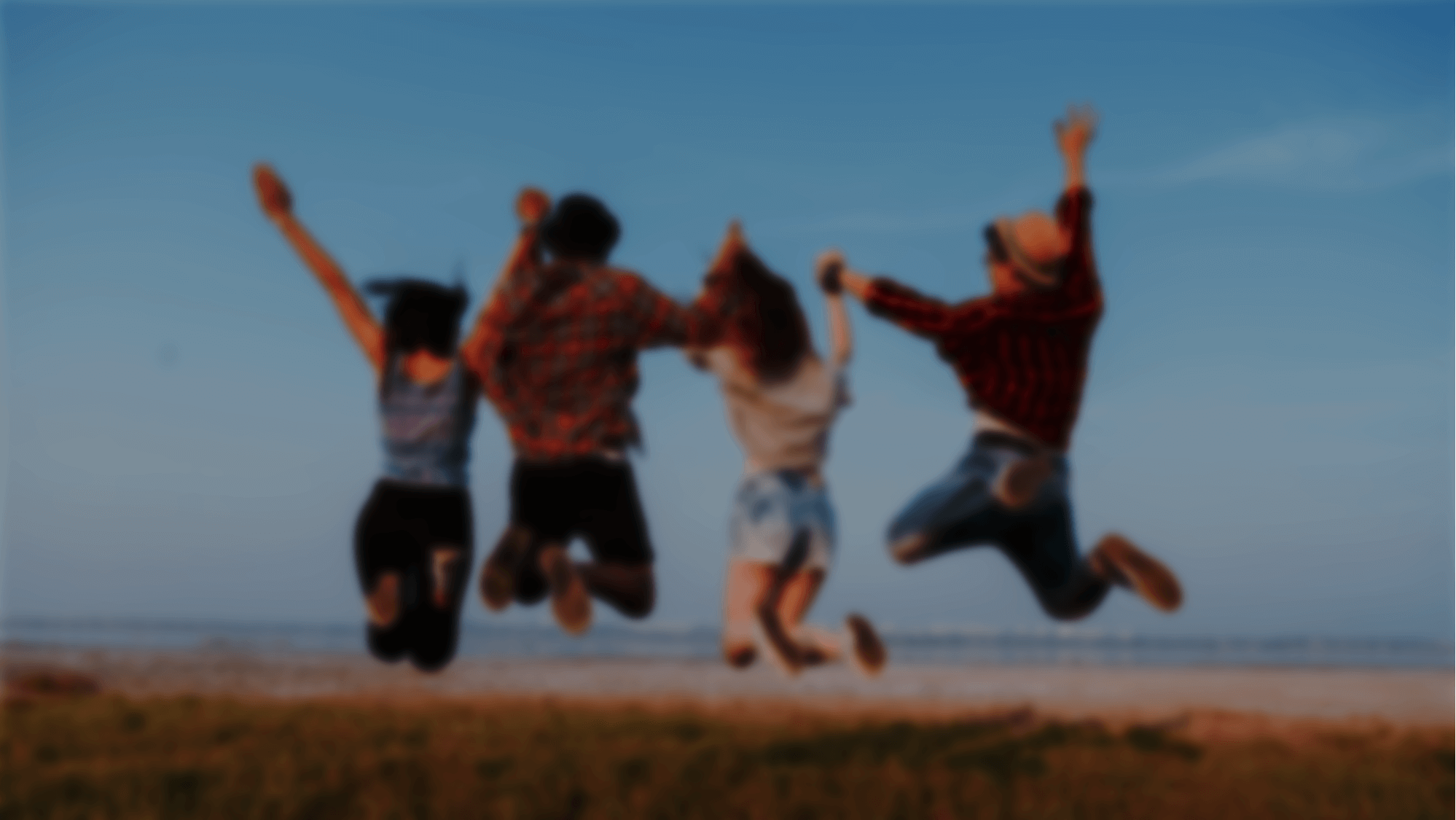 遇/见/最/好/的/你
未完待续
GRADUATION TRAVEL SEASON
更多精品PPT资源尽在—优品PPT！
www.ypppt.com
PPT模板下载：www.ypppt.com/moban/         节日PPT模板：www.ypppt.com/jieri/
PPT背景图片：www.ypppt.com/beijing/          PPT图表下载：www.ypppt.com/tubiao/
PPT素材下载： www.ypppt.com/sucai/            PPT教程下载：www.ypppt.com/jiaocheng/
字体下载：www.ypppt.com/ziti/                       绘本故事PPT：www.ypppt.com/gushi/
PPT课件：www.ypppt.com/kejian/
[Speaker Notes: 模板来自于 优品PPT https://www.ypppt.com/]